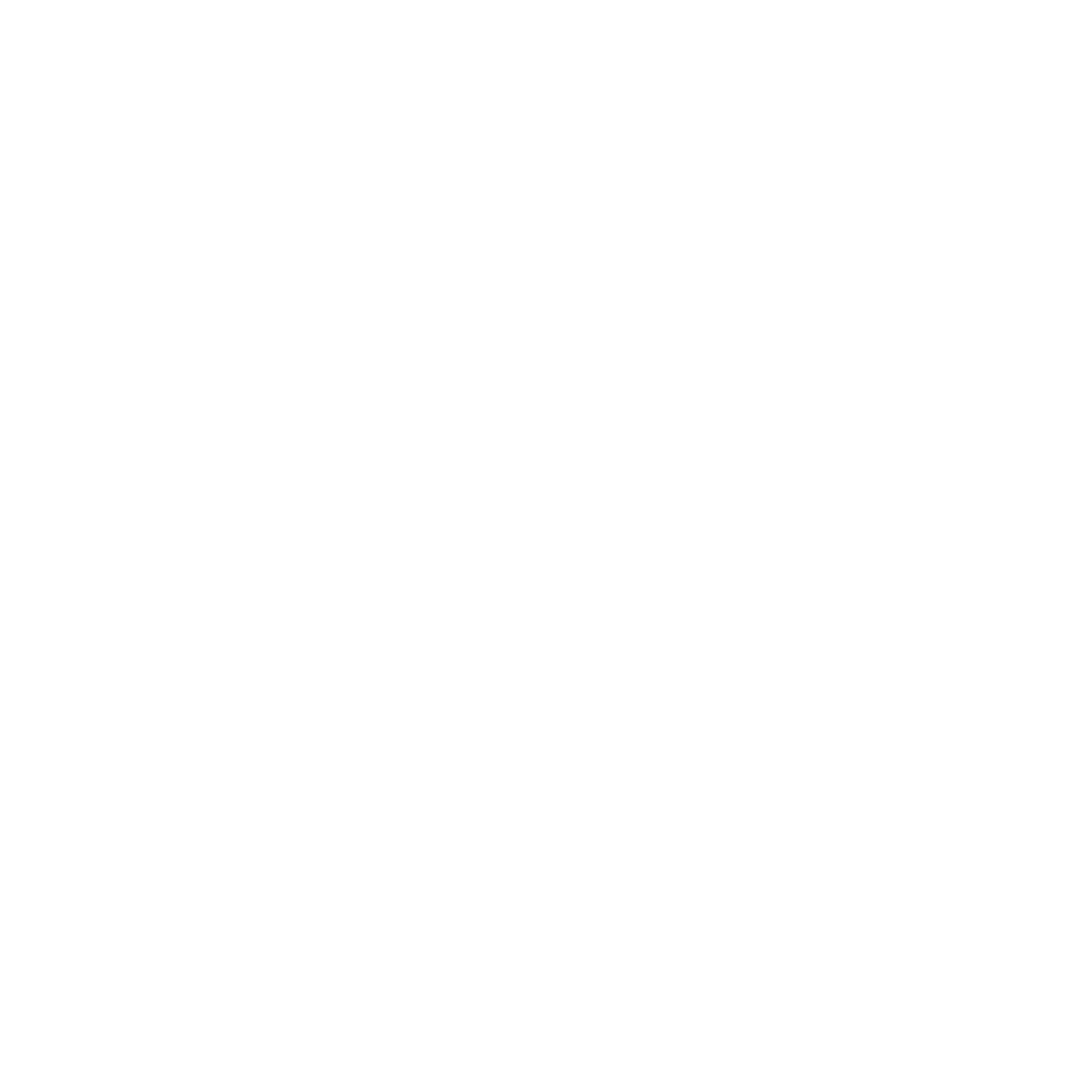 Tom C. Rawlings
Director
It Takes a Village:Professional Engagement in Developing Strategies for Achieving Permanency – Navigating Mental Health, Substance Abuse and Domestic Abuse Cases
Multi- Disciplinary Child Abuse and Neglect Institute – Focus on Permanency
Learning Objectives
Understand the foundation of good case planning
Collaborating to develop winning strategies
Best practices – Substance Abuse, Mental Health, Intimate Partner Violence
Compliance vs. progress
Ethical considerations/challenges
[Speaker Notes: Refer to Promise of Permanency – belief that people can change]
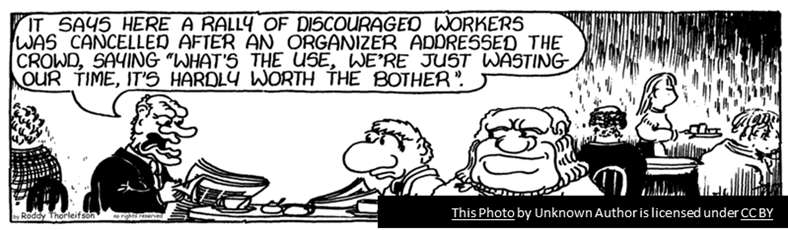 If you want to go fast, you have to slow down…
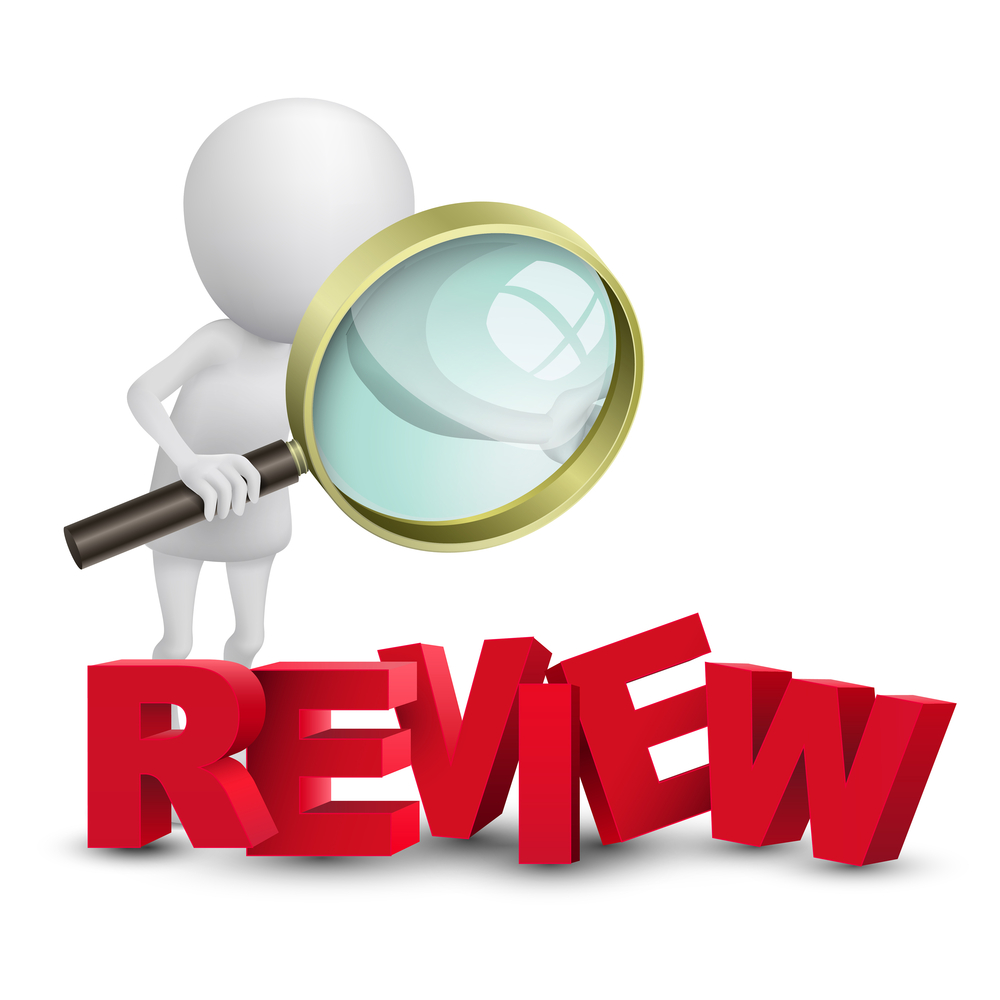 CPS history from current and prior states
Prior assessments and case plans
Genogram
Thoroughly track the problem over time
Consider what has already been tried, what worked in the past
ADA considerations
Understand the “non-negotiables”
[Speaker Notes: Slow down to go fast
Non negotiables – dependency findings made by the court and court ordered tasks]
Partners
[Speaker Notes: The FTM
-Too often, it is a lone parent and a DFCS worker. 
-Children – Youth have talked about the positive impact of being involved, not blind to the family’s problems
-Discussion about the permanency timeline, the process, what to expect regarding timeframes
-Articulate the conditions of return – what is the minimum that has to happened for the kids to go home safely – does not mean case closing
-Re-strategize the safety plan
-Set a tine of hope, rather than discouragement
-Opportunity to get the work moving. Ensure everyone understands the permanency timeline. 
-]
Partners
[Speaker Notes: The FTM
-Too often, it is a lone parent and a DFCS worker. 
-Children – Youth have talked about the positive impact of being involved, not blind to the family’s problems
-Discussion about the permanency timeline, the process, what to expect regarding timeframes
-Articulate the conditions of return – what is the minimum that has to happened for the kids to go home safely – does not mean case closing
-Re-strategize the safety plan
-Set a tine of hope, rather than discouragement
-Opportunity to get the work moving. Ensure everyone understands the permanency timeline. 
-]
CONSENSUS
[Speaker Notes: Everyone has their own definition of the problem – gets everyone on the same page – Build some consensus about what needs to change
- Develop Outcomes – what will be happening to create safety
Discuss Troup best practice around scheduling, why attorneys]
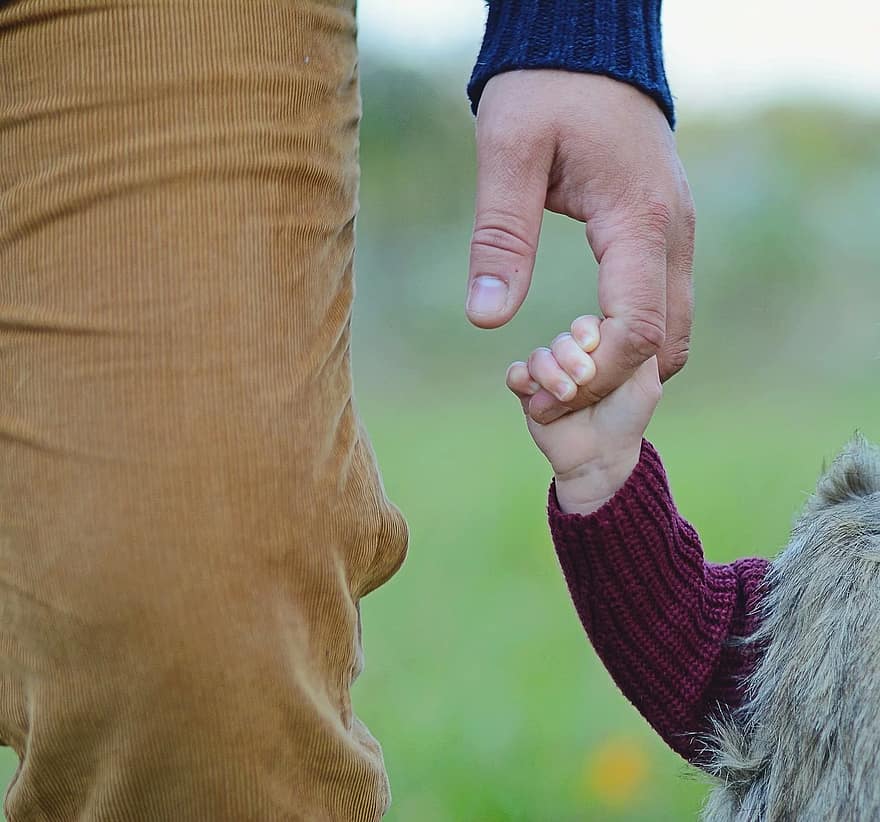 Outcomes
What will be happening to create safety
[Speaker Notes: What does success look like?
Dart board comparison
Phrasing – puts focus on behavior change rather than mere compliance

Be specific:
	“Supervision” – vague, can mean different things to different people

Specific:
	- ….to ensure that the children are being supervised by a sober caregiver…”
	- …to ensure that any child that comes to the home is protected from sexual assault…”
	-…to ensure that the children attend school each day……

	- ….manage temper, particularly when disciplining the children…
	-….teach the children limits and boundaries…

	-…manage depression without using drugs….]
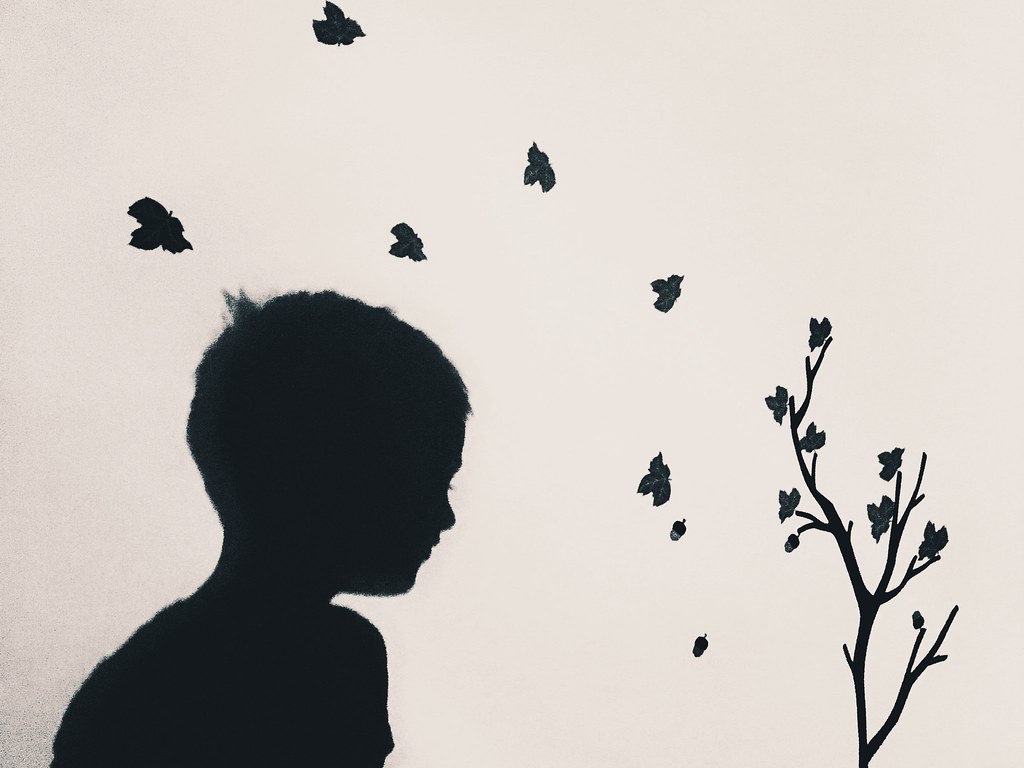 Outcome Drift:
Losing focus on the safety priorities
[Speaker Notes: Becoming distracted by issues other than safety, permanency and well-being for children. Not understanding the reason children are in care. Too vague or ambiguous outcomes. Vulnerable when case has been open a long time
Discourages parents, delays permanency]
Get a psychological and…….

Get a substance abuse assessment and…..

Get a domestic violence assessment and…..
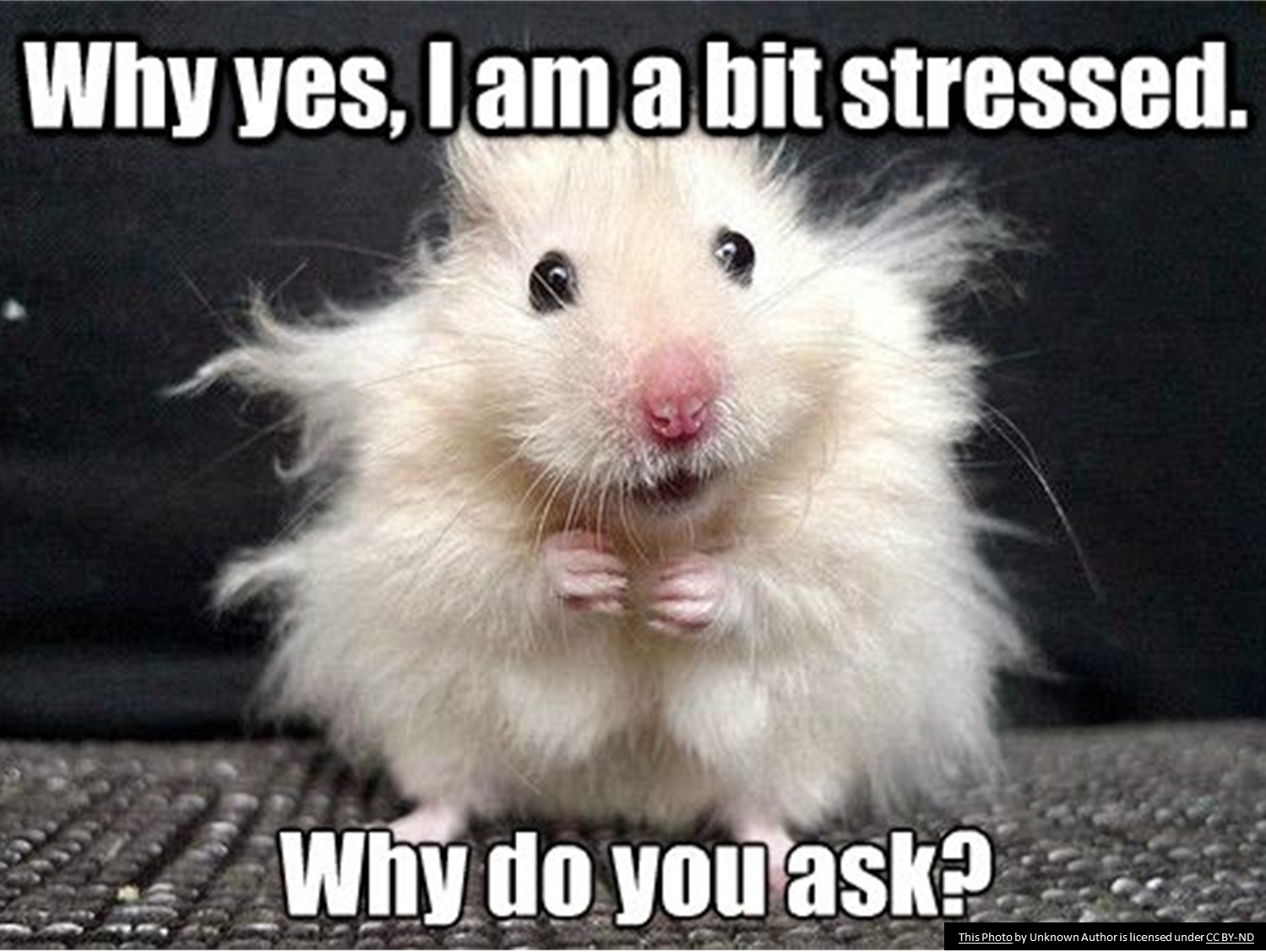 [Speaker Notes: Will provide examples of what could be done instead in later slides]
Tasks
SMART
Include only those tasks relevant to achieving the outcome
Address transportation
Update the case plan with the family and provider upon receipt of recommendations from providers
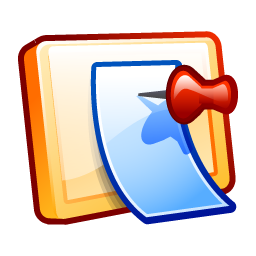 [Speaker Notes: Tasks – what needs to be done to achieve the outcome?
SMART – Specific, measurable, achievable, realistic, time-limited – but easy to understand
Assessments are critical to developing tasks that are relevant]
Quality Assessment
Collaboration prior to assessments
Testing used is highly reliable with inter-rater reliability
Addresses bio-psycho-social issues
Administered by someone with the proper credentials
Clear/easy interpretation of the raw data that was used for testing
Provides specific recommendations & the order of services
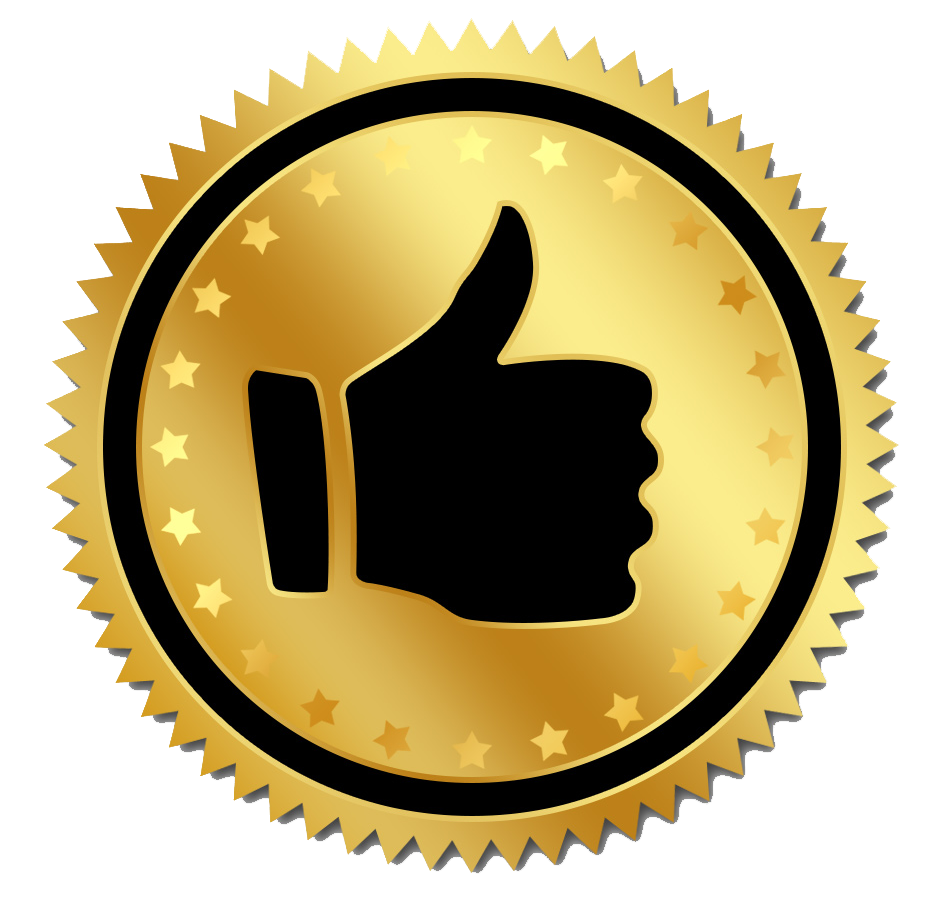 This Photo by Unknown Author is licensed under CC BY-NC
[Speaker Notes: CAN PUSH BACK ON RECOMMENDATIONS
COLLABORATION: The parent’s perspective of how DFCS got involved, Include orders from hearings – avoids argument, what was going on at the time of the assessment
INTER-RATER RELIABILITY:  – getting same results from different professionals administering the testing

BIO : Physical health including medications taken on an ongoing basis
PSYCHO: 
  - Hx of counseling, MH history, hospitalizations
   -IQ should be included – a lot of time when we have resistance from parents, often because of cognitive functioning – defense for low functioning could be the anger, resistance – helps guide treatment, know the manner in how you will treat the parent , Impact of their ability to work with providers  
   - Includes some type of assessment of trauma – looking for indicators when doing history – Trauma Symptom Inventory

SOCIAL:  Organized into sections like social supports (raises risk not to have one, helps CM look for fictive kin), stressors, family of origin – family growing up, info that can be useful for diligent search, family hx of SUD, DV, DFCS hx, how disciplined, why and how they left home – helps track problem over time and look for exceptions
   -When & why they left school, additional training after school, school performance, failed grades, special ed services,
   -Work history, income, longest place worked and why left
   -Housing, how long, who is in home
   -Significant relationships in chronological order, DV, how did relationships end, child support, current relationships
SUD hx, go drug by drug chronologically, when started-who drank with – how often, how much, how long did it continue on, rehab
   - Legal hx chronologically (arrests, not just convictions)
CREDENTIALS: Proper training – Ex: phrases questions in ways that do not corrupt the answers
RAW DATA: – Easier to read when charts are used, includes a useful statement such as “It is unlikely that cognitive factors would impact her ability to care for children.” 
                    - Explains the testing, how valid the test was, the interpretation 
RECOMMENDATIONS: 
   - Recommendations should focus on what is impacting the care of the children and what needs to happen – diagnosis is not as important as how it is impacting the care of the children
   - Should clearly lay out why someone can or can’t do something

Not to be used alone, such as Sentence Completion, because it could help give some insight
AAPI-2 – One of the few things that does not require direct contact with child – parenting attitudes and beliefs
CAP – measures risk for child physical abuse, extremely good at ID’ing physical abusers – not a measure for anything other than physical abuse, very high reliability when not invalidated
Assessment of risk for Child abuse and neglect – talks about evidence and why they are a concern and also includes strengths
*Address and phone because we don’t always have the most current info
*
Lists testing tools used
SUD – ex: stopped when got pregnant, when did you find out pregnant – cigarette smoking – will give enough to Emory  Prenatal Exposure Clinic  - hard to get a dx if don’t have a good history or all the FAS markers. Ask “when did you get pregnant, find out you got pregnant?” 
Ask questions like “Tell me ‘what does cut down mean’?]
Impact on Reasonable Efforts
The psychologist recommended in the psychological that Mr. Brown should receive a particular type of therapy. This was included in the case plan.  The therapist, after meeting with Mr. Brown several times, decided that Mr. Brown needed a different type of therapy. At a review hearing, the therapist testified about Mr. Brown’s lack of progress. Judge Lock made a “no reasonable efforts” finding because Mr. Brown was not receiving services that were identified as necessary by the psychologist and court ordered.
[Speaker Notes: What happens when there is a lack of collaboration about services and recommendations from assessments? 

What could have been done to avoid this scenario?]
Impact on Reasonable Efforts
The psychologist recommended in the psychological that Mr. Brown should receive a particular type of therapy. This was included in the case plan.  The therapist, after meeting with Mr. Brown several times, decided that Mr. Brown needed a different type of therapy. At a review hearing, the therapist testified about Mr. Brown’s lack of progress. Judge Lock made a “no reasonable efforts” finding because Mr. Brown was not receiving services that were identified as necessary by the psychologist and court ordered.
[Speaker Notes: Provider begins to feel that a different course of treatment is needed – provider consults treatment team – provider collaborates with child welfare team – case plan is updated with the family.]
Compliance vs. Progress
Compliance = To act in accordance with a wish or command




Progress = Advance or develop toward a better, more complete, or more modern state
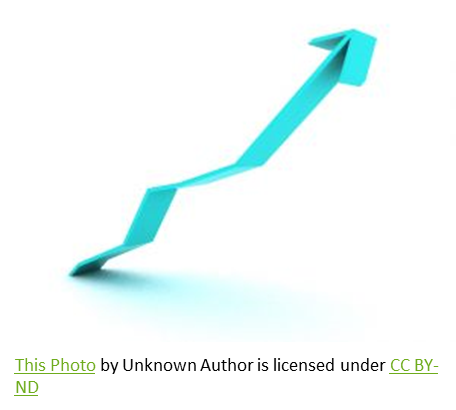 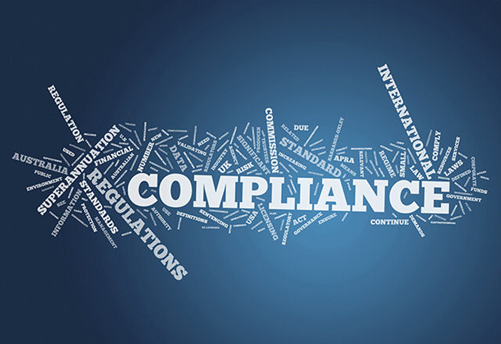 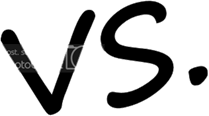 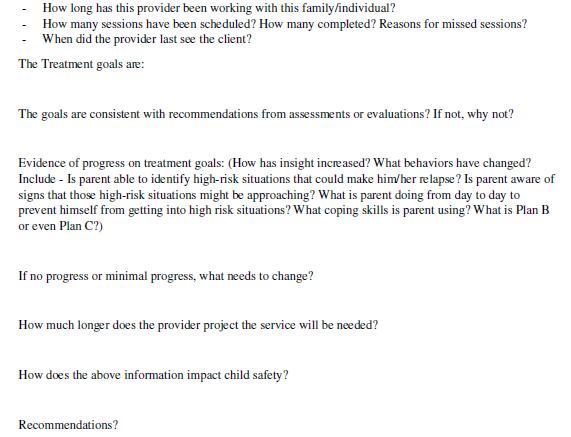 Resistance
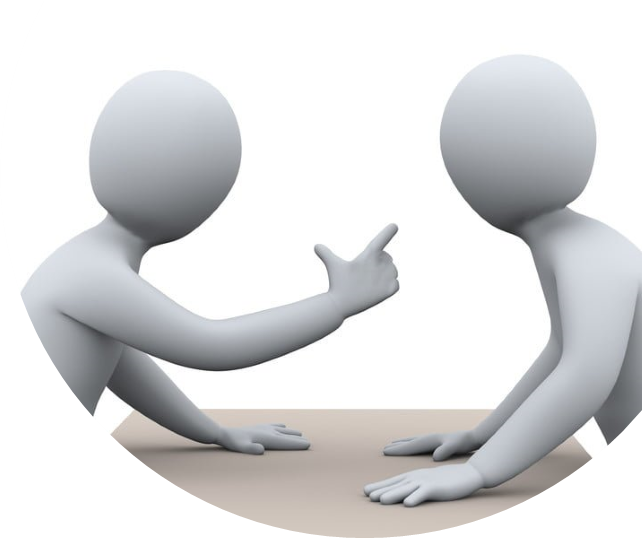 Context of child protection work
Feelings associated with change
Denial or minimization
Behavior of “expert”
Social structure
Trauma
[Speaker Notes: Trish – “Rules mandating when and where people sleep imposed by residential staff create a problem for a survivor who learned the only safe time to sleep is during the day, and that beds are unsafe places in which to sleep.” – Biological parent in residential treatment

Context of Child Protection Work – Did you ever encounter a situation when you meet someone that has kids and you happen to mention where you work? 
How do they react? Do they hold kids closer, talk a little nicer? We, as an agency, hold a lot of power, and it’s intimidating. The very nature of a meeting
between a parent and a case manager creates a context where the CM holds more power in the relationship.– Parents know CMs have the power to make judgements over their parenting capacity, so they might be afraid to discuss legitimate concerns.

Another thing that makes it difficult to engage families is Resistance to Change – There are some feelings that are associated with resistance to change – 
shame, ambivalence and lack of confidence 
- So right now, I’d like you to put yourself in the shoes of a parent and CPS has knocked on your door – What does that mere knock on the door imply to a parent? 
- CPS involvement implies that a parent is either being accused or that have failed at the most basic responsibility a human has, caring for a child.– 
- Shame is one of the most uncomfortable feelings that we experience as humans. Feel shame when admit you did something wrong.  
-Sometimes we work with parents that want to make a change, but you still get resistance to making the change. A parent may hate their drinking and the effect it has on them and their family, yet also find that drinking eases their feelings of self-loathing, or that their friends and social life revolve around drinking. 
- And when problems are long term, or previous attempts to change have been unsuccessful, they can see themselves as unlikely to succeed. 
What is it like when you meet parents who deny problems that are obvious, or they minimize the issues? 
Sometimes denial or minimization is a defense mechanism – the thought of what they did is jut unbearable. Or maybe they just don’t share your values ( about discipline, education, etc). Maybe they have intellectual issues that make it hard for them to really understand the concerns. Sometimes parents face a possible loss of freedom/liberty if arrested and any cooperation is perceived as an admission of guilt. What you say to DFCS can and will be held against you in a court of law. 
Social Structure - Many of our parents have experienced discrimination. Oppression…  disadvantage…. 
Trauma – Individuals with significant trauma histories may respond very poorly to confrontation and pressure at the onset
of treatment programming.
Maybe the parent has had a prior bad experience with DFCS (as an adult OR as a child,) Maybe what you are asking them to do reminds them of an adverse child experience (ex: residential drug tx – residential tx as a child; etc) 
Sometimes it is our own behavior that creates a barrier. That very first meeting with a parent sets the tone for the relationship and future encounters. – Taking the position as an expert, arguing or trying to persuade or convince/lecture the parent to change can be perceived as confrontational.]
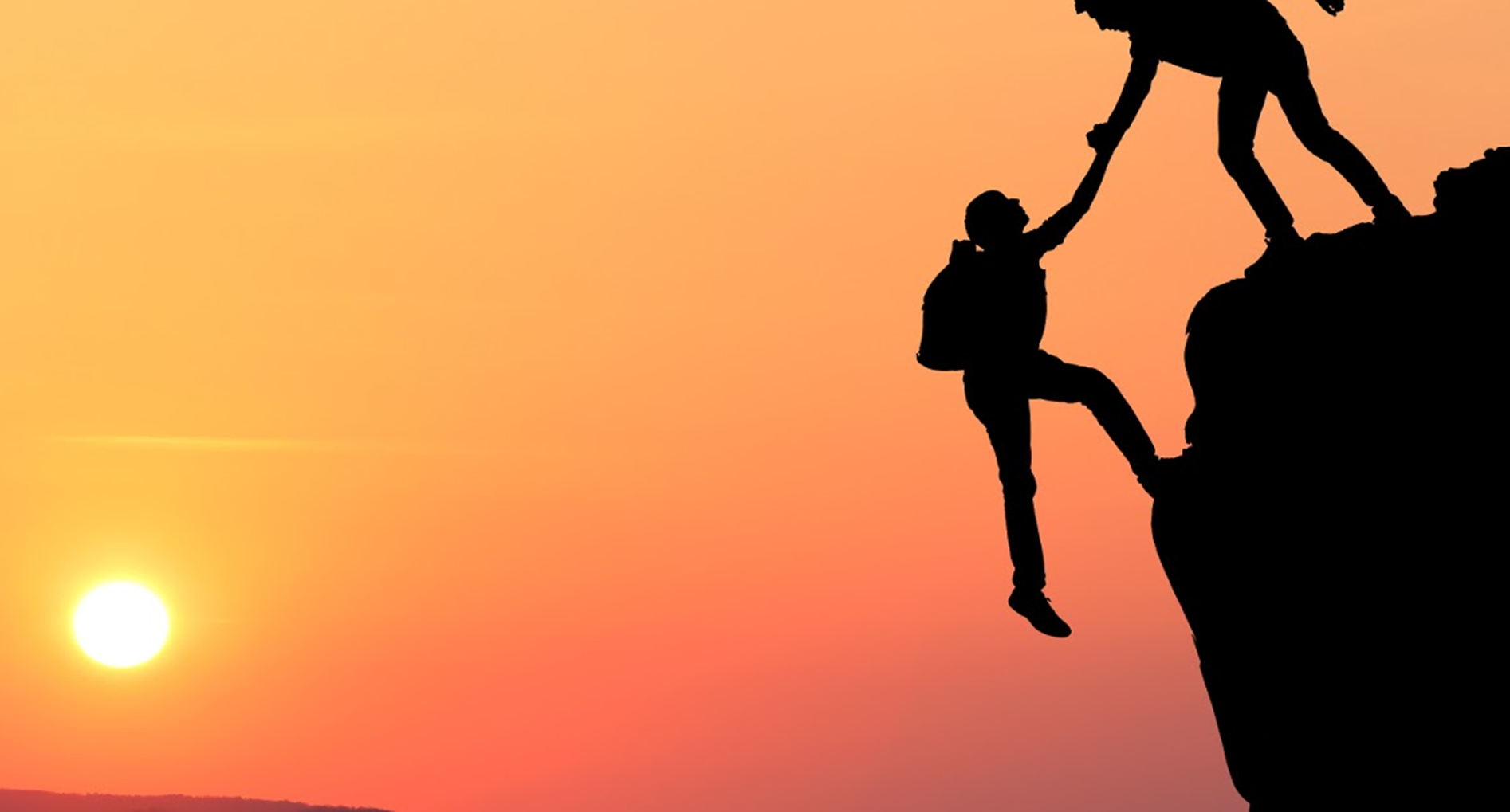 Trust
Practical help
Listen
Words matter
Seek exceptions
Involve the family
Empower
[Speaker Notes: Practical Help – When parent feels most pressing needs for help are being met, more motivated to participate – prompt response to meeting those needs builds trust
Listen – Are we distracted, does our body language and facial expressions show we are listening? Are we just waiting to respond?
Words matter – pay attention to the words we are using – use non-authoritarian language, avoid acronyms – What could you say other than “it’s policy, or it’s against policy…”
Exceptions - See them early, promptly acknowledge them
Involve the family – State the concern – ask for options, provide options (do as I say vs. collaboration) – Avoid actions that minimize the parent’s power]
Substance Abuse & Addiction
[Speaker Notes: Chrystal - “I start my day running to drop my urine [drug testing]. Then I go see my children, show up for my training program, look for a job, go to a meeting [Alcoholics Anonymous] and show up at my part-time job. I have to take the bus everywhere, sometimes eight buses for 4 hours a day. I don’t have the proper outer clothes. I don’t have money to buy lunch along the way, and everyone who works with me keeps me waiting so that I am late to my next appointment. I want my kids. I need a place to stay. I have to have a job, meetings keep me clean, and I am required to be in job training. This is a situation that’s setting me up to fail. I just can’t keep up and I don’t know where to start.”—Biological parent in an accountability court]
Abuse, Addiction & Dependence
Abuse – Not managing what you should at work, home or school

Addiction – Continuing drug-seeking behaviors despite negative consequences

Dependence - withdrawal
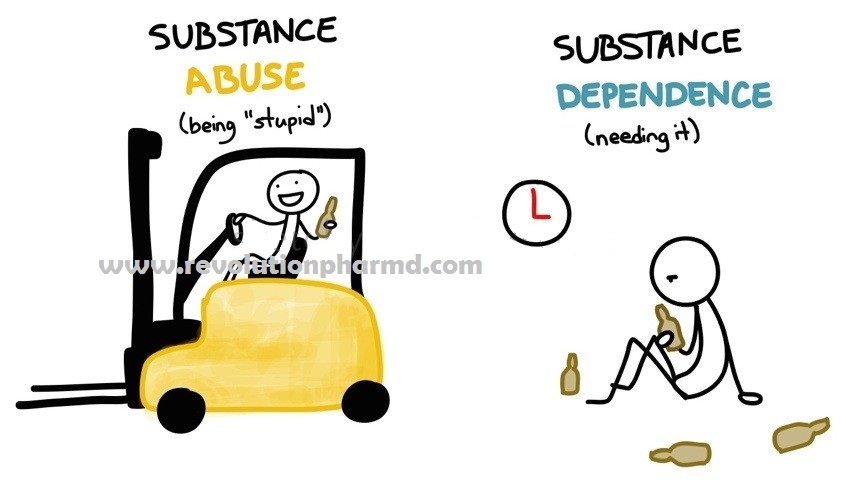 This Photo by Unknown Author is licensed under CC BY-NC-ND
[Speaker Notes: Abuse – some element of choice is involved
Addiction - Person has lost control over use and can no longer stop or control use. 
Dependence – need it to function, trying to stop can have withdrawal sx]
Substance Use Disorders
20.3 million people aged 12 or older
	- 14.8 million people had an alcohol use disorder
	- 8.1 million people had an illicit drug use disorder
[Speaker Notes: In 2018, approximately 20.3 million people aged 12 or
older had a substance use disorder (SUD) related to their
use of alcohol or illicit drugs in the past year, including
14.8 million people who had an alcohol use disorder and
8.1 million people who had an illicit drug use disorder.2
The most common illicit drug use disorder was marijuana
use disorder (4.4 million people). An estimated 2.0 million
people had an opioid use disorder. 
About 40% of kids in foster care]
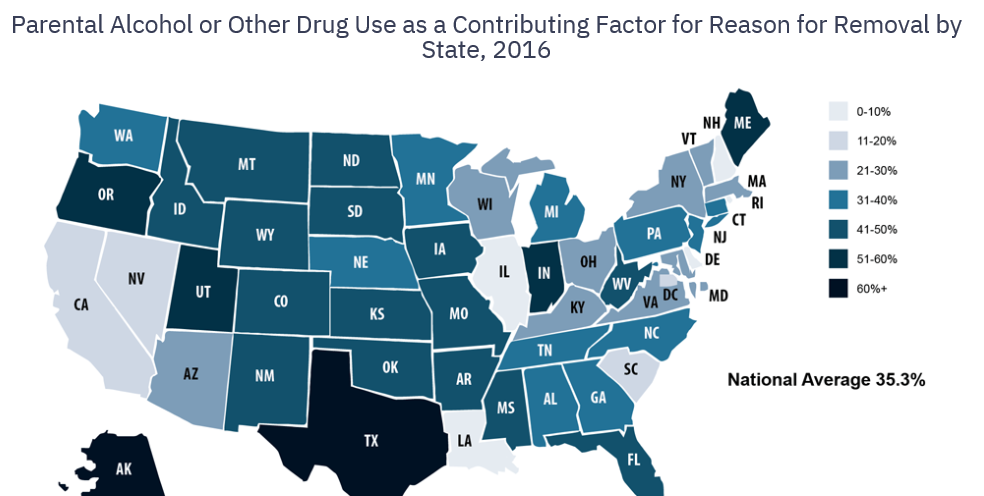 Substance Use Disorders
[Speaker Notes: Rose over 16% from 2000 to 2016 – GA is in that 31 -40% range
(Child Welfare Info Gateway)]
Protective Capacity
Basic needs of children
Recognizing danger
Driving
Bonding/nurturing/trust
[Speaker Notes: Drug seeking behavior may be more important than meeting the basic needs of the children
Harder to recognize danger in the home]
Treatment Levels
[Speaker Notes: Detoxification 
The process by which the body clears itself of drugs, is designed to manage the acute and potentially dangerous physiological effects of stopping drug use. Detoxification alone does not address the psychological, social, and behavioral problems associated with addiction and therefore does not typically produce lasting behavioral changes necessary for recovery. 

Substance Use Treatment Services 
1. Outpatient Treatment programs vary in the types and intensity of services offered. Such treatment is more suitable for people with jobs or extensive social supports. Other outpatient models, such as intensive day treatment, can be comparable to residential programs in services and effectiveness, depending on the individual patient’s characteristics and needs. Some outpatient programs are also designed to treat patients with medical or other mental health problems in addition to their drug disorders. The levels of outpatient treatment are as follows: 

a. Early intervention services are a precursor to treatment. They are designed for adults or adolescents who are at risk of developing a substance use disorder but do not display any diagnostic criteria to be admitted to rehabilitation. During early intervention, treatment focuses on the risk factors that predispose the person to addiction and educates them about the negative repercussions of drug misuse. 
b. Level I: Requires attendance to regularly scheduled meetings and allows individuals to carry on with their routine while receiving face-to-face services with addiction or mental health professionals. It is ideal for people who have jobs or a strong support system at home. Level I care includes evaluation, treatment and recovery follow-up services. It addresses the severity of the individual’s addiction, helps implement behavioral changes and ameliorates mental functioning. 
c. Level II.1: Intensive outpatient treatment can accommodate medical, psychiatric and psychopharmacological consultation, medication management and 24-hour crisis services. The program provides support services such as counseling and education on mental health, substance use, childcare, vocational training and transportation. 
d. Level II.2: Partial hospitalization is like Level II.1 however psychiatric and medical services are provided directly along with laboratory services.

2. Residential Treatment (Level III and IV): Level III provides intensive 24 hours a day, generally in non-hospital settings. Treatment is highly structured with activities designed to help residents examine damaging beliefs, self-concepts, and destructive patterns of behavior and adopt new, more harmonious and constructive ways to interact with others. Level IV offers 24-hour medically directed evaluation, care and treatment, including daily meetings with a physician. The facilities are usually equipped with the resources of general acute care or psychiatric hospitals and offer substance abuse treatment that addresses co-occurring disorders. Treatment focuses on stabilization and preparation for transfer to a less robust level of care for continued monitoring. 


Adapted from DFCS Child Welfare Policy Manual 19.26 
Based on NIDA. (2012, December 1). Principles of Drug Addiction Treatment: A Research-Based Guide (Third Edition). Retrieved from https://www.drugabuse.gov/publications/principles-drug-addiction-treatment-research-based-guide-third-edition on 2018, January 16]
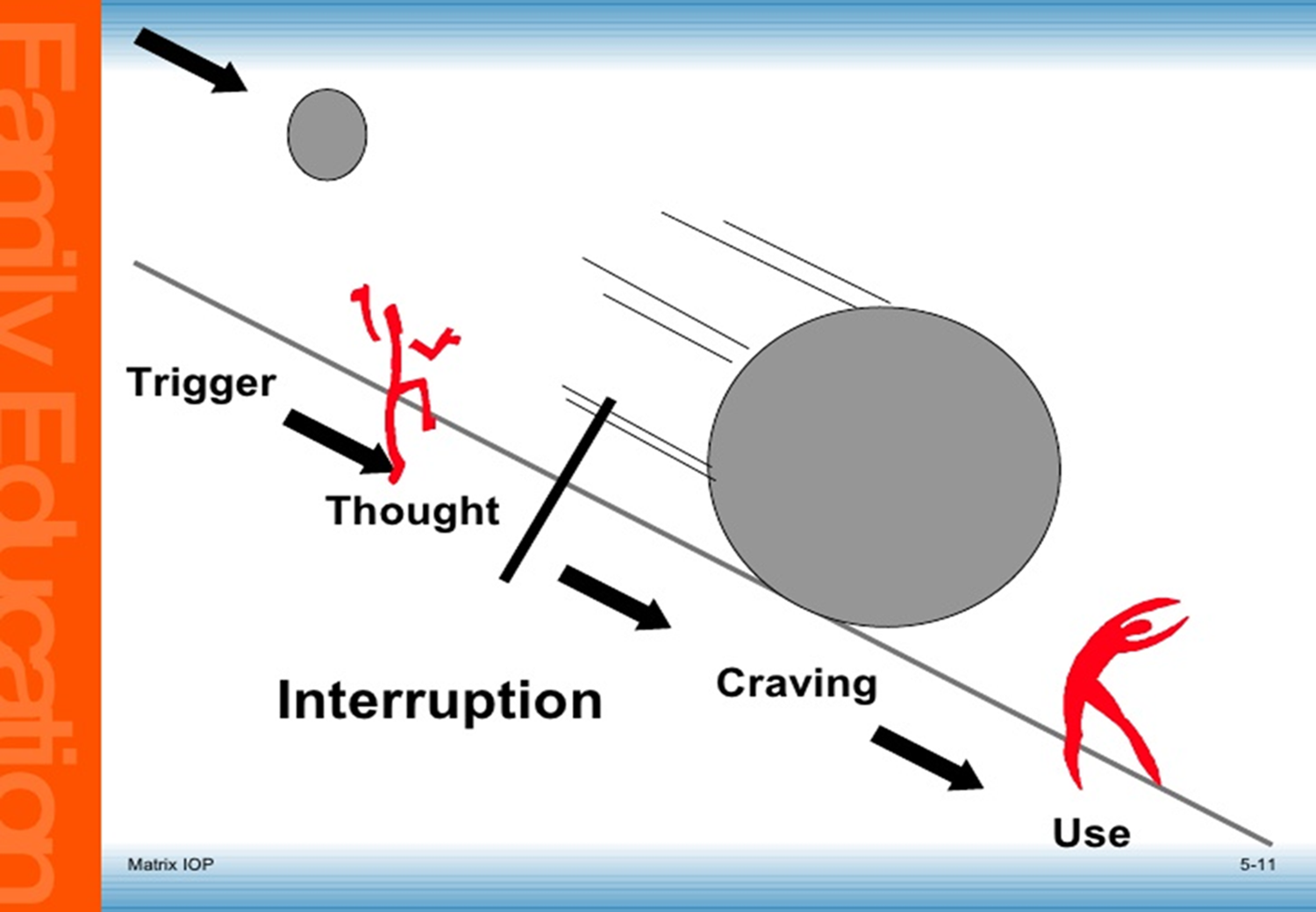 [Speaker Notes: A major part of Treatment and  maintaining sobriety is learning what “triggers” are and how to recognize them and interrupt this process before cravings occur.  This prevents relapse.  One may look at it as strengthening the brain to do this just as we train and strengthen other parts of the body.  
Note:  Slide is from Cognitive Behavioral techniques for recovery.]
Progress
HEALTH
-Stays engaged in treatment or aftercare
-Achieves a period of abstinence
-Relapse plan in place
-Taking medication only as prescribed

HOME
-Having a stable and safe place to live
PURPOSE
-Achieving parenting goals
-Visiting consistently
-Having income or resources 
-Meaningful daily activities


COMMUNITY
-Developing a network of sober friends/family
27
[Speaker Notes: The Substance Abuse and Mental Health Services Administration (SAMHSA), in 2012,16 delineated four major dimensions that support a life in recovery:
 
Health: overcoming or managing one’s disease(s) or symptoms – for example, abstaining from use of alcohol, illicit drugs, and nonprescribed medications if one has an addiction problem – and for everyone in recovery, making informed healthy choices that support physical and emotional wellbeing;
 
Home: a stable and safe place to live;
 
Purpose: meaningful daily activities – such as a job, study, volunteerism, family caretaking, or creative endeavors – and the independence, income, and resources to participate in society; and
 
Community: relationships and social networks that provide support, friendship, love, and hope.]
OUTCOME: Ms. Brock will use her plan to stop her drug use so she can meet the day-to-day needs of Lucy and keep her safe from harm.
- Ms. Brock will complete a substance abuse assessment at ABC Counseling on August 19, 2019 at 2:00 pm.
	-DFCS will provide Ms. Brock with transportation to her substance abuse assessment. 
	-Within five days of receiving the recommendations of the substance abuse assessment, DFCS and Ms. Brock will update the case plan with recommendations that are necessary to achieve the above outcome.
	-Ms. Brock will complete random drug testing with Averhealth at least twice per month. 
	-Ms. Brock will test negative for drugs for at least six consecutive months.
OUTCOME: Ms. Brock will use her plan to stop her drug use so she can meet the day-to-day needs of Lucy and keep her safe from harm.
Ms. Brock will complete Level III, inpatient substance abuse treatment at New Life.
DFCS will pick up Ms. Brock at 8:00 am on 8/30/19 and transport her to New Life. 
With the help of New Life, Ms. Brock will document the coping skills she is using to become and remain drug free. 
Ms. Brock will complete random drug tests within one hour of being requested by DFCS or New Life at least twice per month.
Ms. Brock will test negative for drugs for at least 6  consecutive months. 
Ms. Brock will identify at least two sober supports before being discharged from New Life. 
Ms. Brock will work with New Life to obtain safe housing.
Ms. Brock will maintain safe housing for at least 6 months.
Ms. Brock will attend at least two recovery treatment meetings per week, beginning __________.
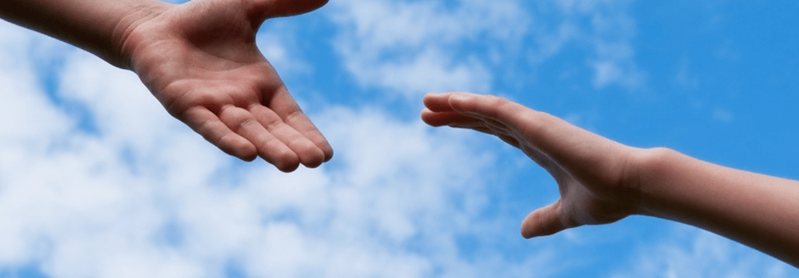 Lapse vs. Relapse
Lapse = A temporary slip into an old behavior – to be expected

Relapse =Full blown return to a pattern of behavior that one has been trying to moderate or quit altogether
[Speaker Notes: Signs of relapse include, but are not limited to: 1. Increasing lack of cooperation/avoiding behavior; 2. Deterioration in daily living activities; 3. Unexplained financial hardship; 4. Mood swings; 5. Depression, anger, anxiety, or paranoia; 6. Setting expectations that are too numerous or unrealistic; 7. Distancing from friends who are clean and sober; and 8. Re-establishing old relationships with drug-using acquaintances. 

Not treatment failure.

Relapse planning involves the identification and development of a plan of action that the family agrees to follow in the event a relapse occurs, and may include: 1. Outlining who will contact the DFCS case manager, 2. Participation in AA or NA, 3. Weekly telephone contact with an identified family member or friend, 4. A temporary caregiving resource for the children, etc. The SSCM must discuss these plans with family members so that roles and responsibilities are clearly defined to ensure the safety of the child should relapse occur. Relapse planning should occur during DFCS involvement and prior to closing the case. Families should be engaged in relapse planning so they may continue to adjust the relapse plan as necessary when DFCS is no longer involved with the family.]
Domestic Violence/Intimate Partner Violence
[Speaker Notes: Rebecca – “Being abused in this manner is like being kidnapped and tortured for ransom but you never have enough to pay off the kidnapper” –survivor of IPV]
Situational Couples Violence

     	Conflict
	
	Gender neutral
	
	Motive is not control
	
	No coercive control behavior
	patterns
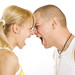 [Speaker Notes: SCV is how couples handle conflict – pushing each other’s buttons until conflict escalates, sometimes to violence
Gender neutral – equal number of male and female offenders
General motive is to win, get even, to get attention, NOT to control partner
No on-going fear
No coercive control behavior patterns
Most common]
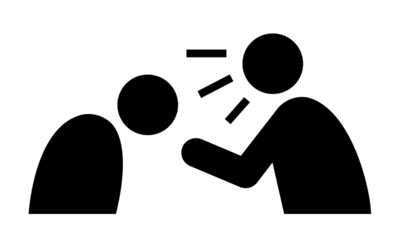 [Speaker Notes: Describe this picture]
Behavioral Indicators – Coercive Controlling Violence
Victim/Survivor
Batterer
Infrequent contact with family, social habits being curbed
Frequent injures, excuses inconsistent
Evasiveness, change the subject
Making excuses, blaming self
Coercive, controlling behaviors
Insults
Excessive jealousy or possessiveness
Sabotage of work or education
Withholding financial resources
“Charming”
[Speaker Notes: Charming – Not everyone who is “charming” but within the context of other red flags; being overly friendly, joking, or trying to buddy up]
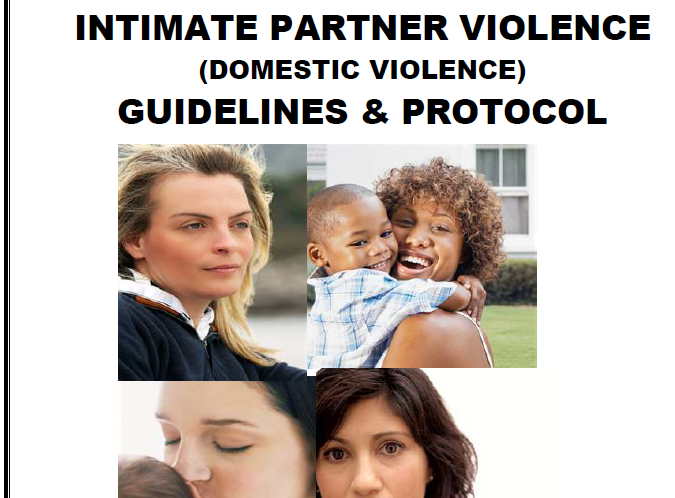 Data
1 in 4 women and 1 in 10 men experience sexual violence, physical violence and/or stalking by an intimate partner during their lifetime 
From 2016 through 2018 the number of intimate partner violence victimizations in the United States increased 42%
1 in 2 female murder victims and 1 in 13 male murder victims are killed by intimate partners
Victims of intimate partner violence lose a total of 8,000,000 days of paid work each year, the equivalent of 32,000 full-time jobs.

				-National Coalition Against Domestic Violence
DO:
DON’T:
Get experts involved early on
Separate FTM’s
Include expert at FTM
Separate case plans
Get victim’s input to avoid mimicking control
Include ways to protect victim
Use culturally competent resources
Question recommendations for couple’s therapy
Look at history rather than just at recent incidents
Be patient
Force non-offender to get TPO
Give the offender a copy of the victim’s safety plan
Confuse Anger Management with Family Violence Intervention Programs or Batterer Intervention
Forget that DV services are voluntary
Forget that children can be harmed out of revenge 
Forget barrier issues
Overlook the presence of weapons in the home
Forget personal biases
[Speaker Notes: Expert – clinically trained to work with this population

Culture – not uncommon for families to have the belief that “we don’t tell anyone our business outside our home.” So group might not be beneficial – there are other services that can be accessed through the DV program, such as safety planning

Couples therapy – depends on the type of violence. Is it a couple that uses violence to solve conflicts (you might see this behavior by both in other relationships)? Or is it domestic terror, where control of one’s partner is the goal?) If couples therapy is used, the therapist MUST be highly skilled in recognizing the difference and understands the dynamics.  FVIP COMES FIRST – before couples therapy. 

History - Abusers do not need to keep assaulting their victims. Once they commit an assault, she knows what he is capable of and often non-physical abusive tactics can be used to remind her to behave.

Forcing TPO – What is seen as resistance could be fear – there are things a case worker can do to hold an offender accountable without having the victim take on that risk. Could also be setting victim up for failure if there is no contact – could be scary to be cut off because she may rely on his voice to gauge her safety. More about being smart about the contact than avoiding it all together. 

FVIP in Georgia – only say “Complete”, not successfully complete
                           - Other states use BIP which strictly for intimate relationships
DV services are voluntary – if victim not agreement, it won’t work well

Biases – We probably personally feel that that the best outcome is the end of the relationship, but we need to work with both the victim and batterer]
Indicators of Progress - Survivor
Follows through with safety planning for self
Utilizes services and support
Understands that own safety and safety of child are connected
Recognizes tactics being used by offender
Has sense of self worth
Addresses past trauma
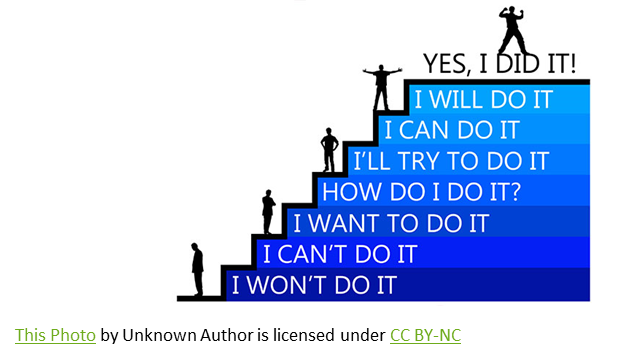 Indicators of Progress - Offenders
Ceasing to use tactics of coercive control, including violence if that is part of the pattern.
Accepting responsibility for the choice to use tactics of coercive control and/or to be violent and saying that clearly to the adult non offending caregiver and children.
Accepting the responsibility for choosing to expose the children to domestic violence.
Agreeing to and following through with safe levels of contact.
Supporting the non-offending caregiver’s parenting and relationship with the child.
Demonstrating an understanding of the effect the domestic violence has on the children by supporting their participation in counseling.
Accepting responsibility participating in a Family Violence Intervention Program.
Demonstrating equal responsibility for the children’s safety and well-being including meeting the children’s basic needs, such as financial and emotional support, without manipulation.
[Speaker Notes: Supports expected outcome of accountability, responsibility and safety]
Mrs. Winters will use her plan to deal with personal hurdles that make it hard to protect her children from DV so she can keep her children safe from harm.
Mrs. Winters will meet with the Domestic Violence advocate from Harmony House to complete a Domestic Violence Assessment by August 10, 2019. 
 - Within one week of receiving the results of the assessment, Mrs. Winters and DFCS will work with the Domestic Violence Advocate to update the case plan with recommendations that are necessary to achieve the above goal.  
 - By August 10, 2019, Mrs. Winters will work with Harmony House to develop a plan to keep herself safe. 
 - Mrs. Winters will participate in family counseling with the children each week through ABC Counseling, beginning the week of August 12, 2019.
Mrs. Winters will use her plan to deal with personal hurdles that make it hard to protect her children from DV so she can keep her children safe from harm.
Mrs. Winters will meet with the Domestic Violence advocate from Harmony House each week beginning 10/20/2019 to:
        -discuss the effectiveness of her personal safety plan and update it if needed
        - learn about power/control tactics used by offenders
        - develop an understanding of how her and her children’s safety are connected
Mrs. Winters will participate in therapy at ABC Counseling with a licensed therapist, certified to work with victims of trauma, at least one time per week, beginning the week of 09/16/2019. 
Mrs. Winters will continue to participate in family counseling with her children each week so that she can help them deal with the impact the abuse has had on them.
[Speaker Notes: Need to allow for flexibility in the plan
Services are focused on :
 - healing from healing from trauma 
  - not feeling alone
  -  learning about abuse/power/control
Participation in counseling with her children can be very powerful and effective learning how her children have been impacted]
Mr. Winters will use his plan to prevent his need to control others through violence or intimidation so he can keep his children safe from emotional and physical harm.
- Mr. Winters will complete a domestic violence assessment with ABC services on 10/10/2019 at 6:30 pm.
	- Within seven days of receiving the results of the domestic violence assessment, DFCS and Mr. Winters will work with Dr. Terry Parks of ANA Behavioral Health to update the case plan with recommendations from the assessment.
	- Mr. Winters will follow the Court’s order to not have contact with Mrs. Winters or the children until it is recommended by all of the therapists.
Mr. Winters will use his plan to prevent his need to control others through violence or intimidation so he can keep his children safe from emotional and physical harm.
- Mr. Winters will complete all sessions of the Family Violence Intervention Program with Dr Terry Parks of ANA Behavioral Health  (address) beginning November 1, 2019.
	-Mr. Winters will participate in individual counseling with  ANA Behavioral Health once per week, beginning the week of  10/28/2019, to address his relationship with his wife and develop skills to interact with her in a manner that is not violent, controlling, or manipulative. 
	-Mr. Winters, with the help of ANA Behavioral Health, will document the skills he is using to stop using tactics of coercive control, including violence, in relationships with his family. 
	-Mr. Winters will demonstrate an understanding of the effect the domestic violence has on the children by supporting the children’s participation in counseling.
	- Mr. Winters will continue to follow the Court’s order to not have contact with Mrs. Winters or the children until it is recommended by all of the therapists.
Mental Health
[Speaker Notes: Ada – “If you don’t fit their latest favorite theory or program, you’re out of luck.” 

Eric – “The problem with diagnoses is that it stamps you forever…” 

Your identity is stripped from you when you are labeled. Being labeled means being assigned to a category – manipulative, non-compliant, bi-polar. Maybe instead of calling someone a schizophrenic, a drug addict or a foster child, say “she has schizophrenia, he has a drug addiction, or she is a child who’s in foster care.”]
Problems thinking
Increased sensitivity
Prior diagnosis
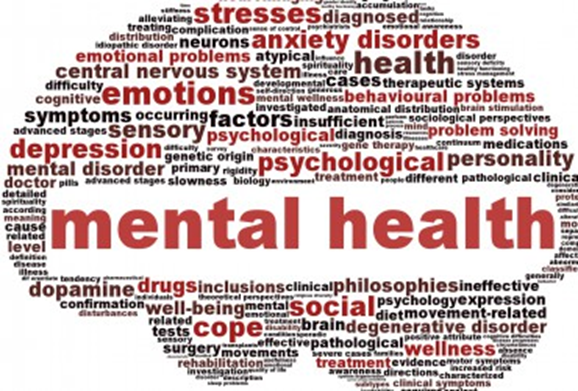 Apathy
Mood changes
Feeling disconnected
Withdrawal
Drop in functioning
Illogical thinking
Nervousness
History of trauma
Impulsiveness
Unusual behavior
[Speaker Notes: Sleep or appetite changes — Dramatic sleep and appetite changes or decline in personal care
Mood changes — Rapid or dramatic shifts in emotions or depressed feelings
Withdrawal — Recent social withdrawal and loss of interest in activities previously enjoyed
Drop in functioning — An unusual drop in functioning, at school, work or social activities, such as quitting sports, failing in school or difficulty performing familiar tasks
Problems thinking — Problems with concentration, memory or logical thought and speech that are hard to explain
Increased sensitivity — Heightened sensitivity to sights, sounds, smells or touch; avoidance of over-stimulating situations
Apathy — Loss of initiative or desire to participate in any activity
Feeling disconnected — A vague feeling of being disconnected from oneself or one’s surroundings; a sense of unreality
Illogical thinking — Unusual or exaggerated beliefs about personal powers to understand meanings or influence events; illogical or “magical” thinking typical of childhood in an adult
Nervousness — Fear or suspiciousness of others or a strong nervous feeling. Being nervous is one thing, not allowing the kids to go to school because scared of what will happen to the kids is another 
Unusual behavior – Odd, uncharacteristic, peculiar behavior]
Treatment Modalities
[Speaker Notes: EMDR: Eye Movement Desensitization and Reprocessing (EMDR) This treatment modality uses exposure to the traumatic memory paired with “bilateral stimulation” of the brain by tracking the therapist’s finger or string of lights with the eyes or listening to alternating tones. Current thoughts, feelings, physical sensations and beliefs are activated and the tracking helps to reduce emotional and physiological reaction to the memory. This desensitization helps the person to reprocess their negative beliefs about themselves (for example “It was my fault”) to adaptive, healthy and more accurate beliefs (“I did the best I could”). There have been numerous studies on EMDR over the past fifteen or more years and it has been shown to be a rapid and effective treatment for PTSD.TF-CBT Trauma-Focused Cognitive Behavioral Therapy is an evidence-based treatment for children and adolescents impacted by trauma and their parents or caregivers. It is a components-based treatment model that incorporates trauma-sensitive interventions with cognitive behavioral, family, and humanistic principles and techniques. TF-CBT has proved successful with children and adolescents (ages 3 to 18) who have significant emotional problems (e.g., symptoms of posttraumatic stress disorder, fear, anxiety, or depression) related to traumatic life events. It can be used with children and adolescents who have experienced a single trauma or multiple traumas in their lives.
 
Several treatment options are available for people experiencing symptoms of Post -Traumatic Stress. Whether it is individual, group, pharmacotherapy (medication) or a combination of these, treatment has been proven to be effective much of the time and can help a person get back to their regular routines and healthy functioning. 
Individual Psychotherapy This involves meeting one on one with a licensed Psychologist, Social Worker or Mental Health Counselor. Typically these meetings are once a week for an hour and focus on talking about the events, your reactions to them and means of mitigating the effects on your life. The types of modalities therapists use may include: 
Behavioral or Cognitive Behavioral Therapy (CBT) This treatment approach looks at ways in which a person thinks about a problem, their learned responses to certain triggers associated with that problem and ways in which their thinking affects their emotional state. This treatment often uses a combination of exposure (deliberately thinking about an event or confronting a trigger) and relaxation training along with cognitive restructuring or changing one’s thoughts or beliefs about an event or trigger. This process tends to “desensitize” a person’s response to reminders of the event so that it no longer carries the same emotional impact. CBT has been well researched and has been shown to be an effective treatment for PTSD
Group therapy Group therapy can be very helpful following a traumatic event as it provides a safe and supportive environment in which to discuss a shared experience with others. There is often a felt sense that “nobody understands” and a group can help you to feel less alienated, normalizing your reactions to an abnormal event. 
Medication People are often very leery of about medication feeling it signifies that they are “crazy” or out of control. This is, of course, not the case and many people take medication for varying lengths of time following particularly stressful life events. Traumatic events can influence the neurochemistry of the body and brain impacting a person in many ways. Excessive stress hormones can make it difficult to concentrate, relax or even sleep. They can increase blood pressure, muscle tension, skin conductance and general arousal levels. It can impair immune system functioning, making people more vulnerable to illness. Fairly often these changes can lead to depression or anxiety. Medication can be effective in resetting the levels in the brain and may prove to be very helpful for a period of time.]
Choosing a Treatment Provider
Ask about the therapist/counselors training and experience in the field of traumatic stress, etc including:
 What is your formal training background? 
 What is your treatment philosophy and approach (methods)? 
Which evidence-based interventions are you trained to use?
What specific training have you had in the area of trauma? 
 How long have you been doing this work and with how many people? 
 How will we know when we are finished?
[Speaker Notes: In choosing a treatment provider for any of the treatments listed above you want to know certain things about the person you will be seeing. A good therapeutic relationship is very important to positive outcome in therapy]
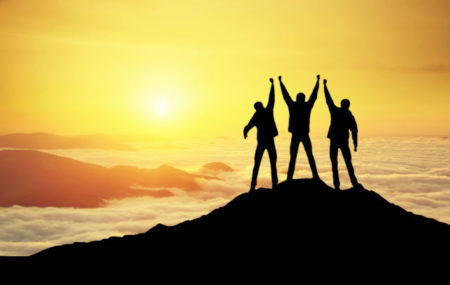 Progress Indicators
More supportive relationships
Finding a niche in the community
Commitment to treatment
Managing symptoms
Recognizes impact on their children.
[Speaker Notes: Less isolated from informal support.
Less likely to turn to negative sources of support.]
Ms. Tara Stone will use her plan to manage her emotions and frustration so she can provide Johnny with stability and keep him safe from physical and emotional harm.
By 7/25/2019, Ms. Stone will sign releases for past mental health records. 
By 8/14/2019, Ms. Stone will begin to participate in counseling with ABC Counseling to address stress management and managing her feelings.
Ms. Stone will complete a psychological and parental fitness assessment with Dr. Priscilla Faulkner at Southeastern Psychological Associates on 8/21/2019 at 9:00 am. 
DFCS will pick up Ms. Stone from her home at 8:00 am on 8/21/2019 and drive her to Dr. Faulkner’s office. 
DFCS and Ms. Stone will work with Dr. Faulkner to update the case plan within seven days of receiving the results of the psychological/parental fitness assessment.
Ms. Tara Stone will use her plan to manage her emotions and frustration so she can provide Johnny with stability and keep him safe from physical and emotional harm.
Ms. Stone will complete a psychiatric evaluation at Pathways Behavioral Health on 9/25/2019 at 9:30 am. 
DFCS will pick up Ms. Stone at 9:00 am from her home and transport her to Pathways on 9/25/2019. 
Ms. Stone will take medication as prescribed by Pathways Behavioral Health. 
Beginning 9/26/19, Ms. Stone will participate in individual therapy with ABC Counseling one time per week to work on her feelings about her family and triggers to her emotions.
Ms. Stone will participate in an evidence-based group once per week, such as Parenting Without Partners, to help her learn to manage her symptoms of bipolar disorder, beginning the week of 9/30/2019. 
With the help of ABC Counseling and Parenting Without Partners, Ms. Stone will identify triggers and coping skills and document times she was able to use them.
By 10/15/2019, DFCS will help Ms. Stone apply for SSI. 
DFCS will help Ms. Stone fill out applications for independent housing by 11/1/2019. 
Ms. Stone will maintain safe, independent housing for at least six consecutive months. 
By 11/15/2019, Ms. Stone will identify and engage in a meaningful activity at least once per week (such as a hobby, church, volunteer.)
If there are changes needed in Ms. Stone’s mental health treatment, DFCS and Ms. Stone will work with the provider to update the case plan.
California Evidence-Based Clearinghouse
Interventions are rated based on the strength of the research evidence supporting a practice or program:

  	 1 – Well Supported by Research Evidence
   	 2 – Supported by Research Evidence
  	 3 – Promising Research Evidence
   
https://www.cebc4cw.org/
[Speaker Notes: Families First will require the use of Evidence based practices that are well supported by research evidence, supported, or promising (prioritized in that order)

The CEBC is a website/clearinghouse with evidence-based practices for children and families involved with the child welfare system.

There is also a 4, 5 and NR but will not be used under Families First.]
Collaborators
Brenda H. Jones, Troup County Community Resource Coordinator
Dr. Priscilla Faulkner, Southeastern Psychological Associates, Inc. 
Alexis Champion, Training Manager, Georgia Coalition Against Domestic Violence , GCADV.org 
Dr. Terry Parks, ANA Behavioral Health (FVIP)
Andriea Washington, LPC,NCC, CCMHC, DBHDD
Rebecca Nix, LPC, MAC, Behavioral Health Treatment Court Liaison, DBHDD
Childwelfare.gov
https://odis.dhs.ga.gov
Adjudicating Domestic Violence Custody Cases: What Judges Must Know Jun 16, 2017 huffpost.com
Georgia Commission on Domestic Violence –Georgia Domestic Violence Benchbook  http://icje.uga.edu/domesticviolencebenchbook.html
“No Visible Bruises: What We Don’t Know About Domestic Violence Can Kill Us” by Rachel Louise Snyder
Lori A. Davis
DFCS Training & Professional Development
MD-CANI Faculty
Lori.Davis2@dhs.ga.gov
678-416-0534